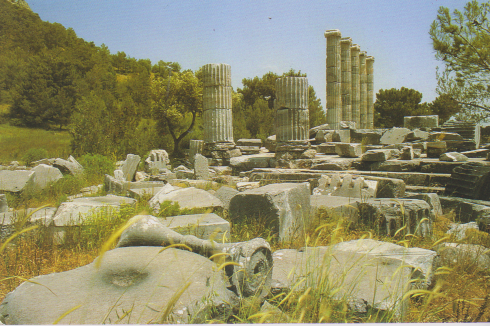 Mileto, colonne ioniche dello stoà,
Mileto, teatro, ristrutturato dai Romani, 2.o sec.  d. Cr., 15.000 spettatori
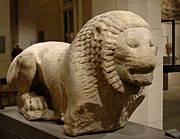 Leone funerario del VI secolo a.C.
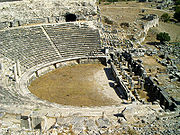 Il teatro di Mileto
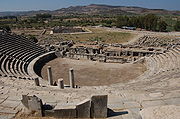 Il teatro di Mileto visto dalla cavea
Il teatro di Mileto visto dalla cavea
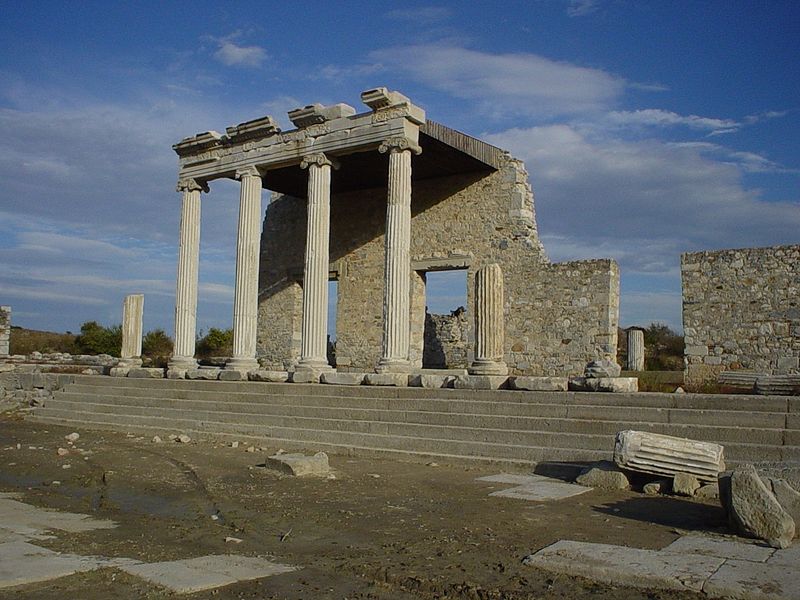 La stoa di Mileto
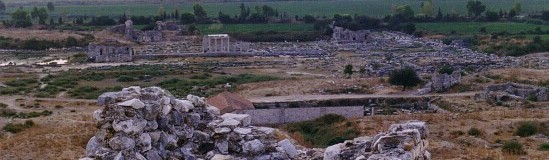 L'agorà nord di Mileto
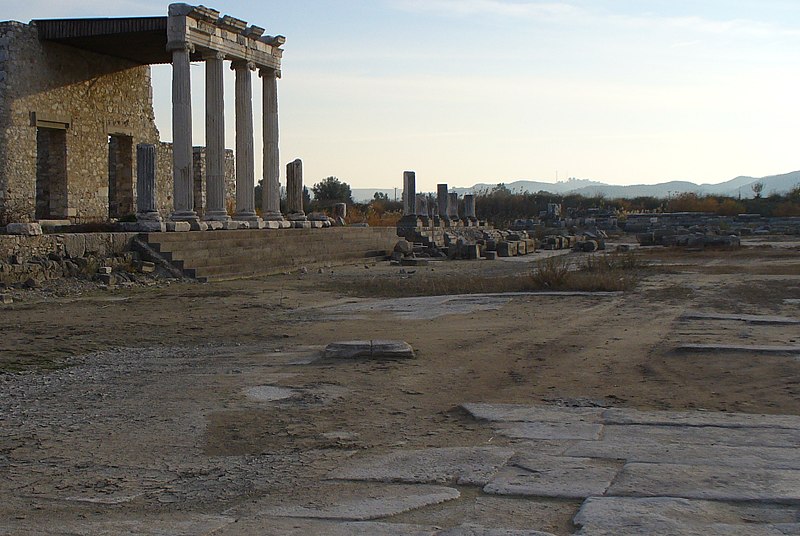 L'agorà di Mileto
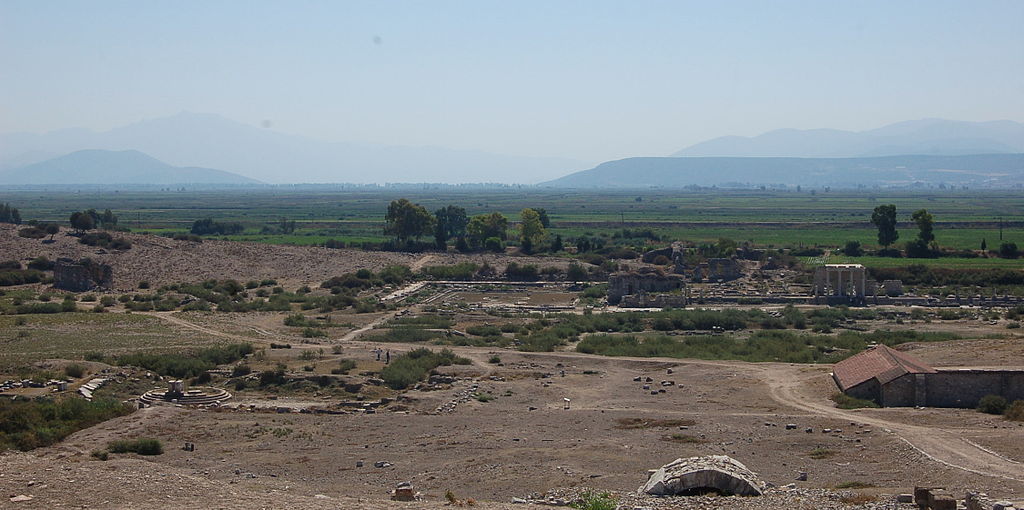 L'agorà nord di Mileto
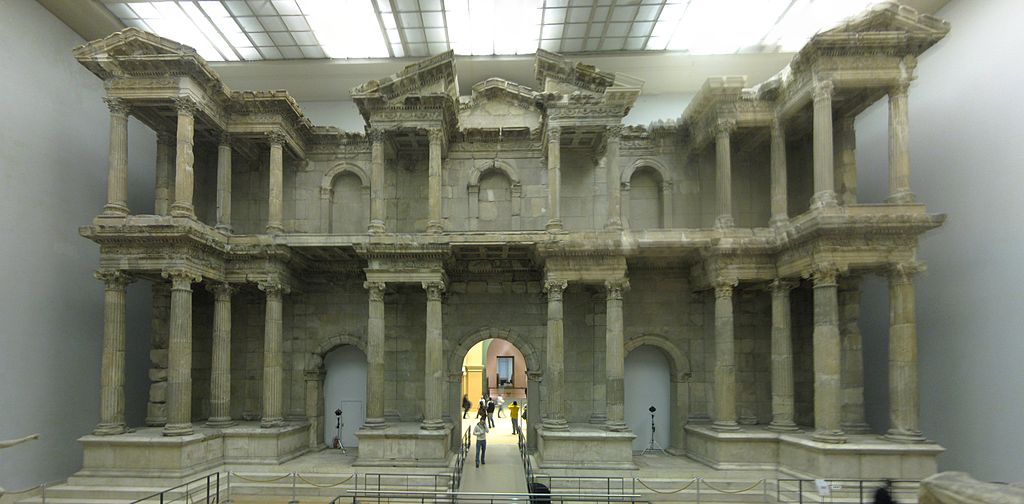 L'ingresso del mercato di Mileto, Pergamon Museum, Berlin
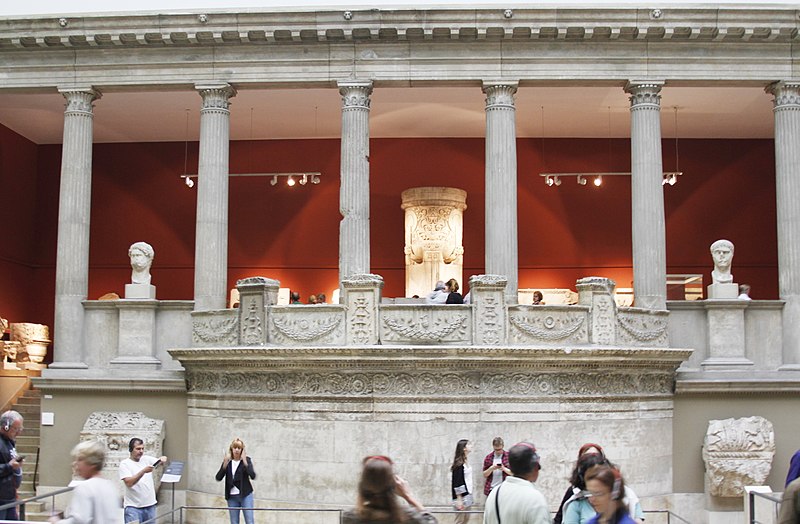 Il mercato di Mileto
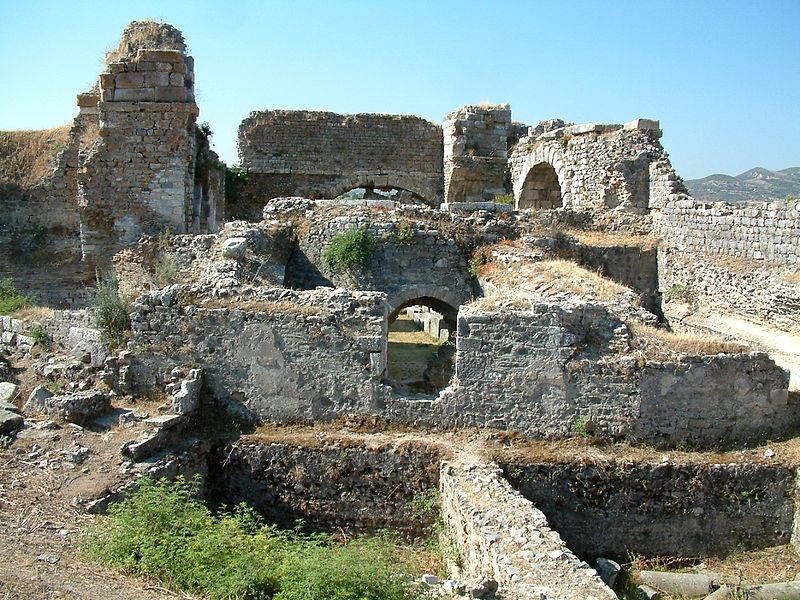 Le Terme di Faustina di Mileto, 2.o sec.d. Cr.
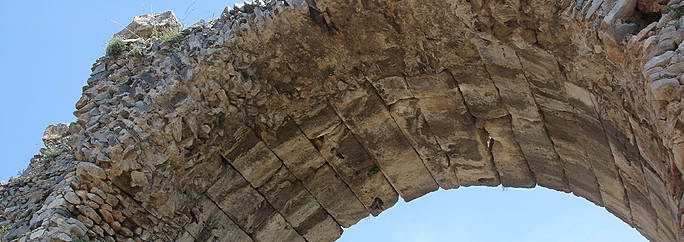